Algebraiska uttryck
Antag att ett ägg väger 60 g. Med multiplikation kan vi då räkna ut hur mycket flera ägg väger. Vi kan göra en tabell.
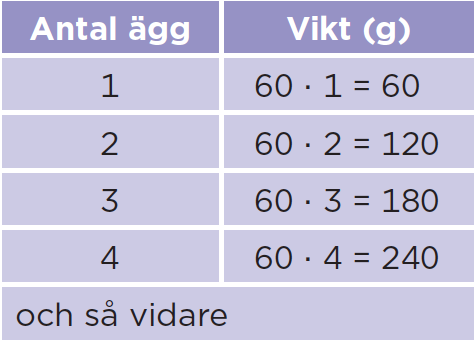 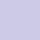 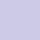 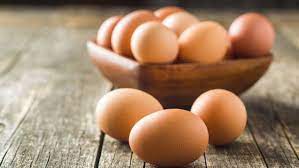 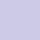 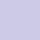 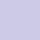 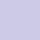 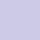 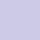 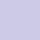 En sådan här tabell kan göras hur lång som helst. Men det finns ett enklare sätt att beskriva vad äggen väger.
Vi kallar antalet ägg för x och kan då teckna vikten av x ägg som 60 · x g.
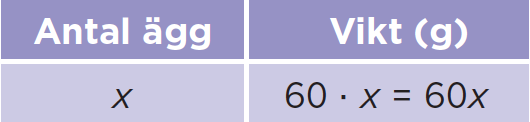 I uttrycket kan x vara olika tal.
Bokstaven x kallas för en variabel och 60 · x är ett uttryck med variabel. 
Vi kan också kalla det för ett algebraiskt uttryck.
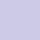 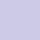 Variabel
Algebraiskt uttryck
Exempel
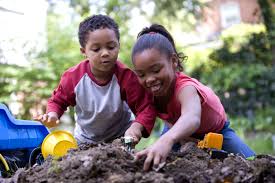 Märta är x år. 

Dante är 2 år yngre än Märta. 
       Teckna ett uttryck för hur gammal Dante är.
 
b)    Teckna ett uttryck för Märtas ålder när hon är dubbelt så gammal som nu.
Parentesen gör att du bara behöver skriva år en gång. Men du kan förstås också skriva x år – 2 år.
a) Märta är x år.
Då är Dante:
(x – 2) år
Du får den nya åldern genom att multiplicera Märtas ålder med 2.
b)  Då är Märta:
2 · x år
Svar: 	a) Dante är (x – 2) år.
		b) Då är Märta 2 · x år.
Exempel
1.
Andreas är x år. Hans syster Amina är 2 år äldre.
Teckna ett uttryck för hur gammal Amina är.
Amina är
(x + 2) år
En liten kaka kostar a kr. En större kaka kostar tre gånger så mycket. Teckna ett uttryck för hur mycket den stora kakan kostar.
2. a)
z
z
2
2
Kakan kostar
3 ∙ a kr
b)
En tårta kostar 40 kr mer än den stora kakan.
Teckna ett uttryck för tårtans pris.
(3 ∙ a + 40) kr
Tårtan kostar
– 10 )
kr
3. a)
Fadi har z kr. Sofia har hälften så mycket.
 Teckna ett uttryck för hur mycket Sofia har.
Sofia har
Johan har 10 kr mindre än Sofia. 
  Teckna ett uttryck för hur mycket Johan har.
b)
(
kr
Johan har
Bråkform och decimalform
Bråk kan skrivas i decimalform och tal i decimalform kan skrivas som bråk.
De här sambanden är bra att kunna utantill:
1
1
1
1
Med bokstäver   		  Bråkform 		  Decimalform
2
5
4
10
0,001
En tusendel
1
1
0,01
En hundradel
100
1000
0,1
En tiondel
0,5
En halv
0,25
En fjärdedel
0,2
En femtedel
Exempel
Vilket eller vilka av uttrycken i rutan är lika med ”en femtedel av y”?
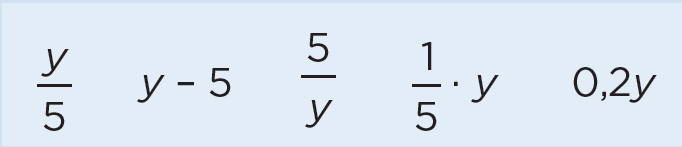 1
5
y
1
Svar: 	 · y,       och 0,2y
5
5
En femtedel  kan skrivas på flera
sätt bland annat       och 0,2.
Värdet av ett uttryck
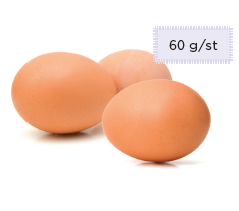 I inledningen till förra avsnittet kom vi fram till att man kan räkna ut hur mycket x ägg väger med uttrycket 60 ∙ x g.
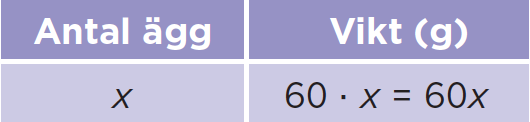 Om vi till exempel vill räkna ut hur mycket 12 ägg väger, så sätter vi in 12 istället för x i uttrycket.
12 ägg väger 60 · 12 g = 720 g.
Vi säger då att vi har beräknat uttryckets värde för x = 12.
Exempel
Beräkna värdet av uttrycken.
a) 3x – 7  för x = 5

b) 4y + 2z för y = 3 och z = 6
3 · x – 7
3x – 7 =
a)
Tänk på att 3x betyder 3 ·x.
15 – 7 =
8
Värdet:
3 · 5 – 7 =
Enligt prioriteringsreglerna ska multiplikationen räknas först.
4 · y + 2 · z
4y + 2z =
b)
24
12 + 12 =
Räkna multiplikationen först.
Värdet:
4 · 3 + 2 · 6 =
Svar: 	a) 8		b) 24
Förenkling av uttryck
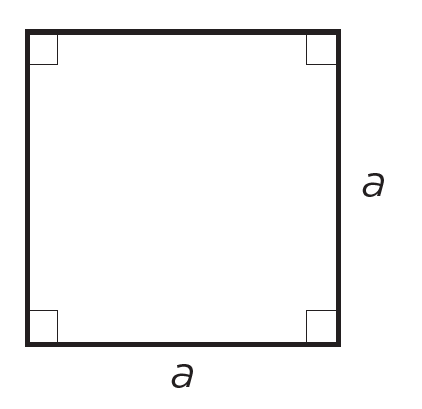 Sidan i kvadraten har längden a. Omkretsen är då a + a + a + a.
Vi kan också skriva omkretsen som 4 · a.
Vi säger då att vi har förenklat uttrycket.
Istället för 4 · a skriver vi ofta 4a. Vi utelämnar alltså gångertecknet.
5x =  x + x + x + x + x
Hur kan vi förenkla uttrycket 5x + 2x?
2x =  x + x
Eftersom 5 + 2 = 7 så är 5x + 2x = 7x.
+
7x
x + x + x + x + x
x + x =
5x + 2x =
5x
2x
En subtraktion kan vi utföra på samma sätt:
Eftersom 5 – 2 = 3 så är 5x – 2x = 7x.
–
3x
x + x + x + x + x
x – x =
5x – 2x =
5x
2x
Exempel
Förenkla uttrycken.
a) 2a + a 		b) 4b – b 		c) 4x + 3y + 2x – y
Du kan tänka så här:  2a + a = a + a + a = 3a
=
3a
a)  2a + a =
= 4x + 2x + 3y – y =
Du kan också tänka så här:  2a + a = 2a + 1a = 3a
a + b – 4a – 2b + 3b =
Du kan tänka så här: 4b – b = 4b – 1b = 3b
3b
b)  4b – b =
c)  4x + 3y + 2x – y =
Uttrycket innehåller två slags termer, x-termer och y-termer.
Samla x-termerna för sig och y-termerna för sig.
= 6x + 3y
4x + 2x = 6x och 3y – y = 2y
Svar: 	a) 3a		b) 3b		c) 6x + 3y
Exempel
Förenkla
Efter omskrivning
Svar
x + x + y
2x + y
x + y + x
3p + q  + 2p
3p + 2p + q
5p + q
7z
8z – z
a  + 5 + 3a – 4
a + 3a + 5 – 4
4a + 1
3b + 4b + 2  – 2
3b + 2 + 4b – 2
7b
Exempel
a) Förenkla uttrycket a + b – 4a – 2b + 3b.
b)  Beräkna därefter värdet av uttrycket för a = 5 och b = 8.
= a – 4a + b – 2b + 3b =
a)
a + b – 4a – 2b + 3b =
a + b – 4a – 2b + 3b =
= – 3a + 2b =
= 2b – 3a
Svar:
2b – 3a
Värdet är 1.
ger värdet
och
a = 5
b = 8
b)
1
16 – 15 =
2b - 3a =
2 ∙ 8 - 3 ∙ 5 =
Multiplikation med variabler
Rektangelns area beror på vilken bas och vilken höjd rektangeln har.
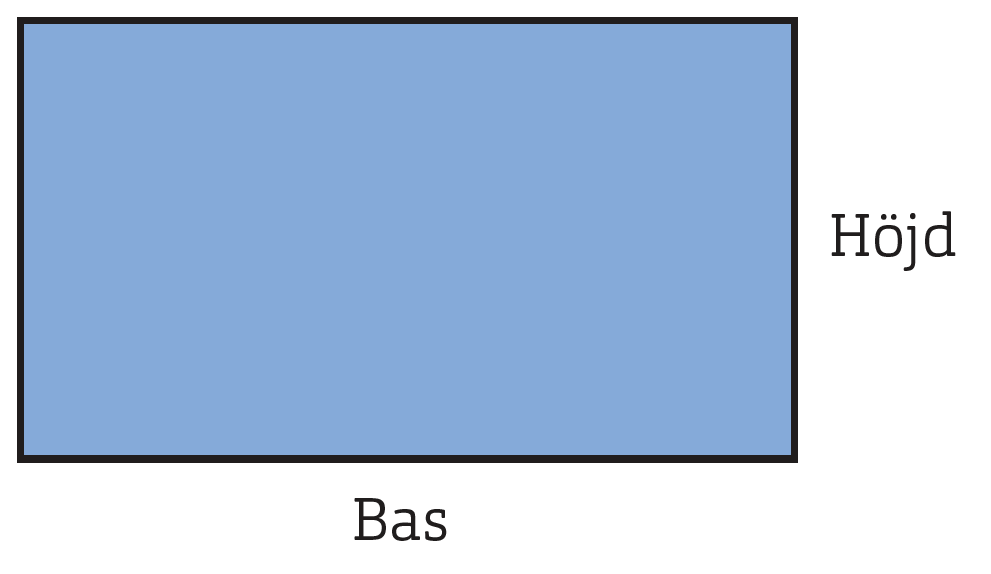 höjd
Tabellen visar tre exempel och på sista raden anges arean med hjälp av variabler.
bas
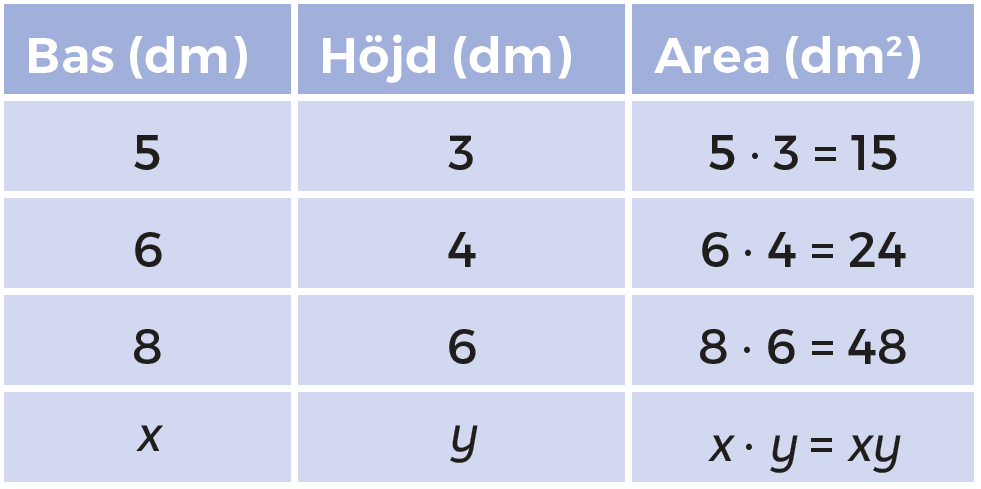 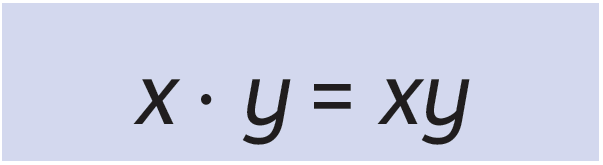 Mellan två variabler behöver man inte skriva ut multiplikationstecknet.
Uttryck med potenser
En potens visar hur många gånger ett tal multipliceras med sig själv.
35
3 ∙ 3 ∙ 3 ∙ 3 ∙ 3  =
Till exempel:
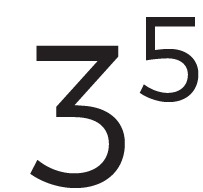 Exponent
Potens
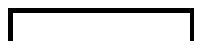 Bas
Även variabler kan skrivas som potenser:
x4
x ∙ x ∙ x ∙ x =
a ∙ a =
a2
a2 + a2 =
2a2
Potenser av samma slag kan adderas och subtraheras….
6x2 – 3x2 =
3x2
Termer som inte är av samma slag kan inte adderas eller subtraheras.
8b – 3b2
8b – 3b2 =
…….men observera att
Exempel
Förenkla	a) 2x · 3x 		b)  y · 4y · 5
a)  2x · 3x =
2 · 3 · x ∙ x  =
6x2
4 ∙ 5 ∙ y ∙ y =
b)  y · 4y · 5 =
20y2
Svar:
a) 6x2
b) 20y2
Uttryck med parenteser
Parentesen kan tas bort utan att uttryckets värde ändras.
10 + (4 + 3) =
A
10 + 7 =
17
10 + 4 + 3 =
17
Alltså är
10 + (4 + 3) =
10 + 4 + 3
Samma sak gäller för algebraiska uttryck:
a + 2b
a + 2b
a + (b + b) =
och
a + b + b =
B
10 + (4 – 3) =
10 + 1 =
11
10 + 4 – 3  =
11
Alltså är
10 + (4 – 3) =
10 + 4 – 3
a
a
och
a + b – b =
a + (b – b) =
En parentes, som har ett plustecken framför sig, kan tas bort utan att värdet på uttrycket ändras.
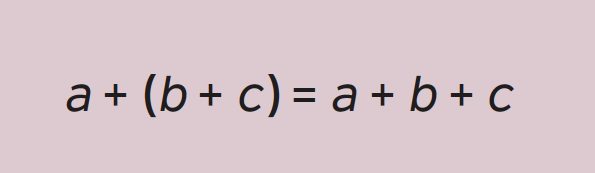 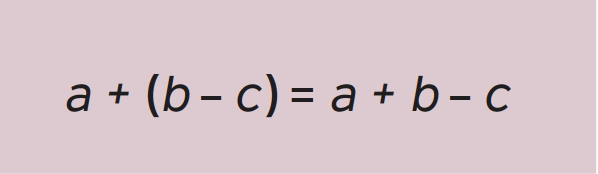 Svaren blir olika i de båda uttrycken. Vi kan därför inte ta bort parentesen utan vidare.
10 – (4 + 3) =
C
10 – 7 =
3
10 – 4 + 3 =
9
10 – (4 + 3) är inte lika med 10 – 4 + 3
Vi måste ändra tecken i parentesen för att det ska stämma:
10 – (4 + 3) =
10 – 4 – 3 =
3
Samma sak gäller algebraiska uttryck:
a – 2b
a – 2b
a – (b + b) =
och
a – b – b =
Även här måste vi ändra tecken i parentesen för att det ska stämma
D
10 – (4 – 3) =
10 – 1 =
9
10 – 4 – 3 =
3
9
10 – (4 – 3) =
10 – 4 + 3 =
a
a – b + b =
a
och
a – (b – b) =
Om det står ett minustecken framför en parentes, måste vi ändra tecken inuti parentesen när den tas bort.
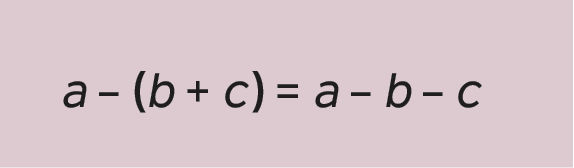 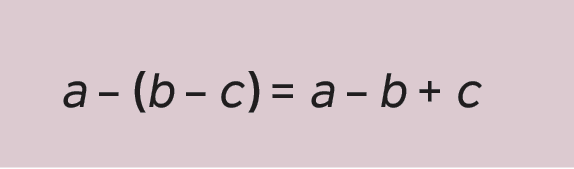 Förenkla
Efter omskrivning
Svar
x + y + x
2x + y
x + (y + x)
p + q
3p + q – 2p
3p + (q – 2p)
7z + 6
8z – (z – 4) + 2
8z – z + 4 + 2
a – 5 + (3a – 4)
a – 5 + 3a – 4
4a – 9
3b – (2 + 4b) + 2
3b – 2 – 4b + 2
– b
5a – 2b + a – b
6a – 3b
(5a – 2b) + (a – b)
x + 2y
(2x – y) – (x – 3y)
2x – y – x + 3y
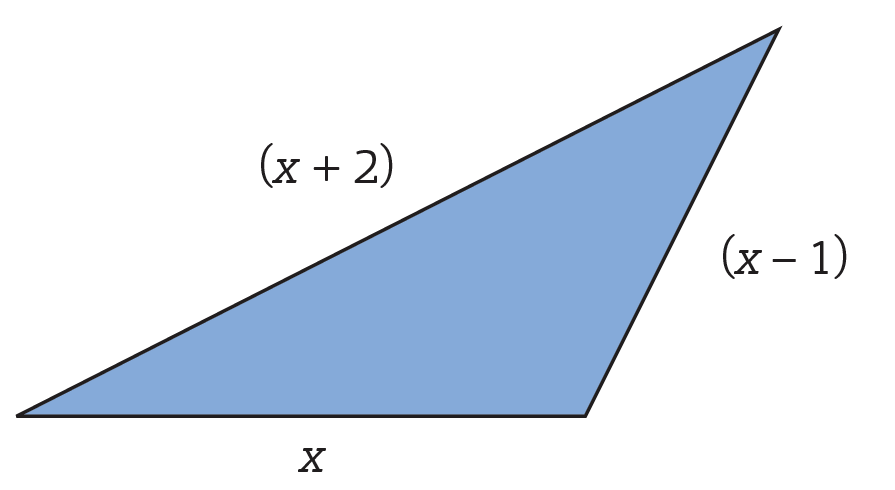 Teckna ett uttryck för triangelns omkrets.
Förenkla sedan uttrycket.
x + 2 + x + x – 1 =
3x + 1
Omkretsen :
(x + 2) + x + (x – 1) =
Svar:
Omkretsen är 3x + 1